Unimproved Roads
City Commission Workshop
Engineering Department
Date:  October 2, 2023
Unimproved Roads
Introduction:
Current Special Assement District (SAD) Policy 

Selecting Water and Sewer Projects 
Scoring Process 
Priority Roads List  
Selecting Projects 

Unimproved to Improved Road Information 
Street Standard
Lakeview Avenue 

Cost of Cape Seal and Improved Roads
Current Special Assement District (SAD) Policy 

Sec 94 – Special Assement 
Revised in October 2021 

Initiation of Improvement by Commission

Property owners may petition for an improvement
SAD Unimproved Roads 

Cape Seal 
85% of the front-foot costs for improvement are assessed on all properties fronting on the improvement.   
25% of the side-foot costs for improvement are assessed on all residential properties siding on the improvement.
85% of the side-foot costs for improvement are assessed on improved business properties siding on the improvement. 
25% of the side-foot costs for improvement are assessed on vacant business properties siding on the improvement.
SAD Unimproved Roads 

Unimproved to Improved Road
85% of the front-foot costs for improvement are assessed on all properties fronting on the improvement.   
For single family houses, if the longer side of a corner property faces the street being constructed, the City will pay two-thirds (2/3) of the cost of the assessment for that property. The property owner will be charged the remaining third (1/3). If the short side of a corner property faces the street to be constructed, the owner pays 100% of the assessment.
Selecting Water and Sewer Projects 

Scoring Process 
Road: 0-100 points
Sewer: 0-100 points
Water: 0-100 points 

Higher points: Required Replacement
Max Point: 300 points
Road Scoring Process (up to 100 Points)

PASER Rating 
In PASER: 
10: Great Condition of Pavement
1: Poor Condition of Pavement 
Road Scoring Process (up to 100 Points): 
(10-2021 PASER Rating) x 10
	Example: PASER Rating 7
(10 - 7) X 10 = 30
	Example: PASER Rating 2
	(10 - 2) X 10 = 80
Water Scoring Process (up to 100 Points)

Age (0-20)
1 year old: 0 points
75 years old (expected service life): 20 points 
Size (0-20)
Current minimum size 8”
6” water main: 10 points
4” water main: 20 points 
Reinforcement (0-20)
Water Pressures from water modeling:
Points are assigned based on double the change in size recommended in the model 
Example: existing 6” water main, model calculates 12” water main: (6 x 2) = 12 points 
Frequency of Breaks (0-40) 
Each water main break equals 4 points 
City records go back to approximately 1960’s
Sewer Scoring Process (up to 100 Points)

Structural Condition (0-30)
Segments with pipe fractures, cracks, and voids are scored higher 
Operation and Maintenance (0-20)
Segments that require frequent cleanings due to slow flows, roots, etc. are scored higher 
Capacity Deficiency (0-40)
Segments that are calculated as being too small for their service area 
Relief Sewer (0-10) 
Points are given to segments that help drain not only immediate area but upstream areas.
Unimproved Road Scoring List
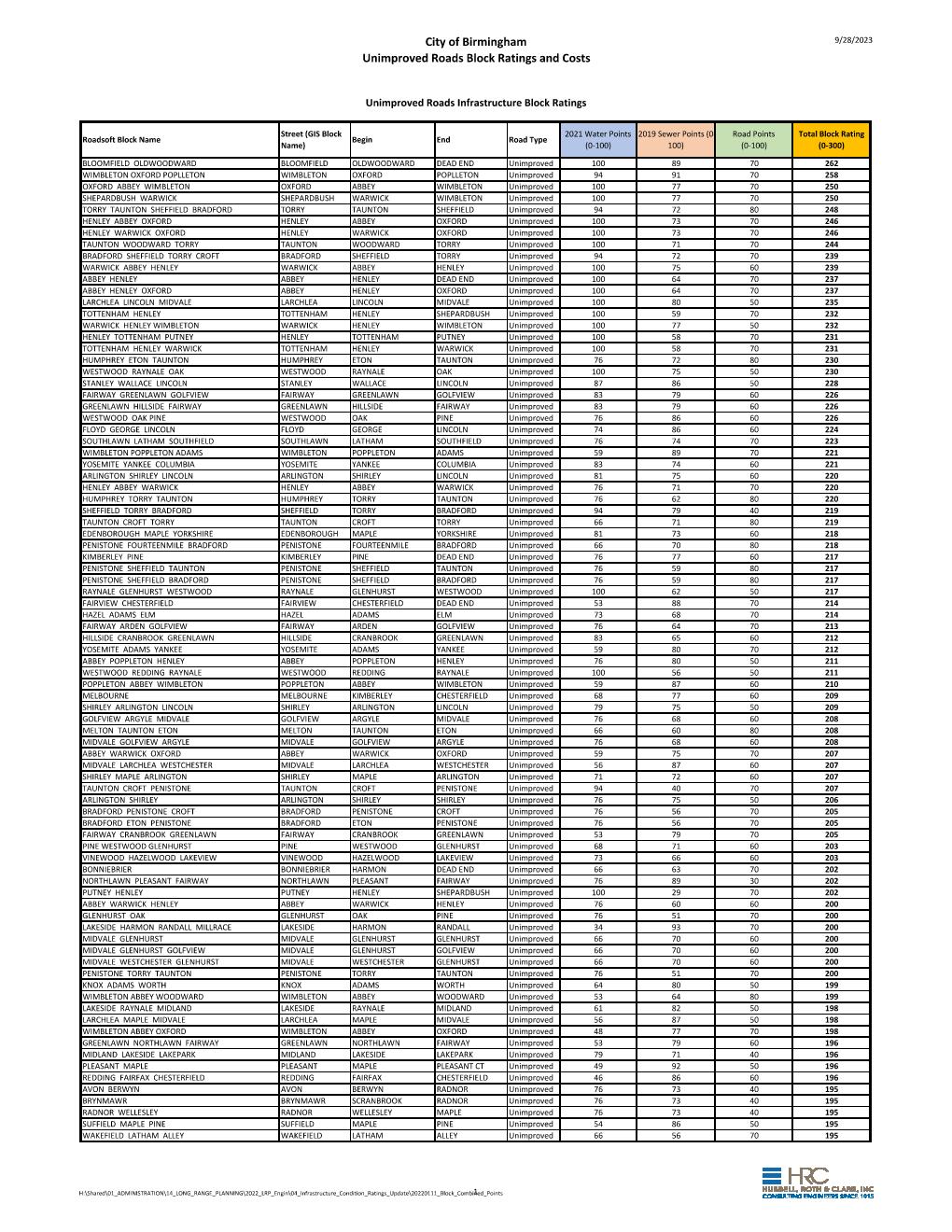 Selecting Projects 

Input from City Departments: 
Fire Department
Department of Public Service 
Utility Phasing 
Street Phasing
Selecting Project Example
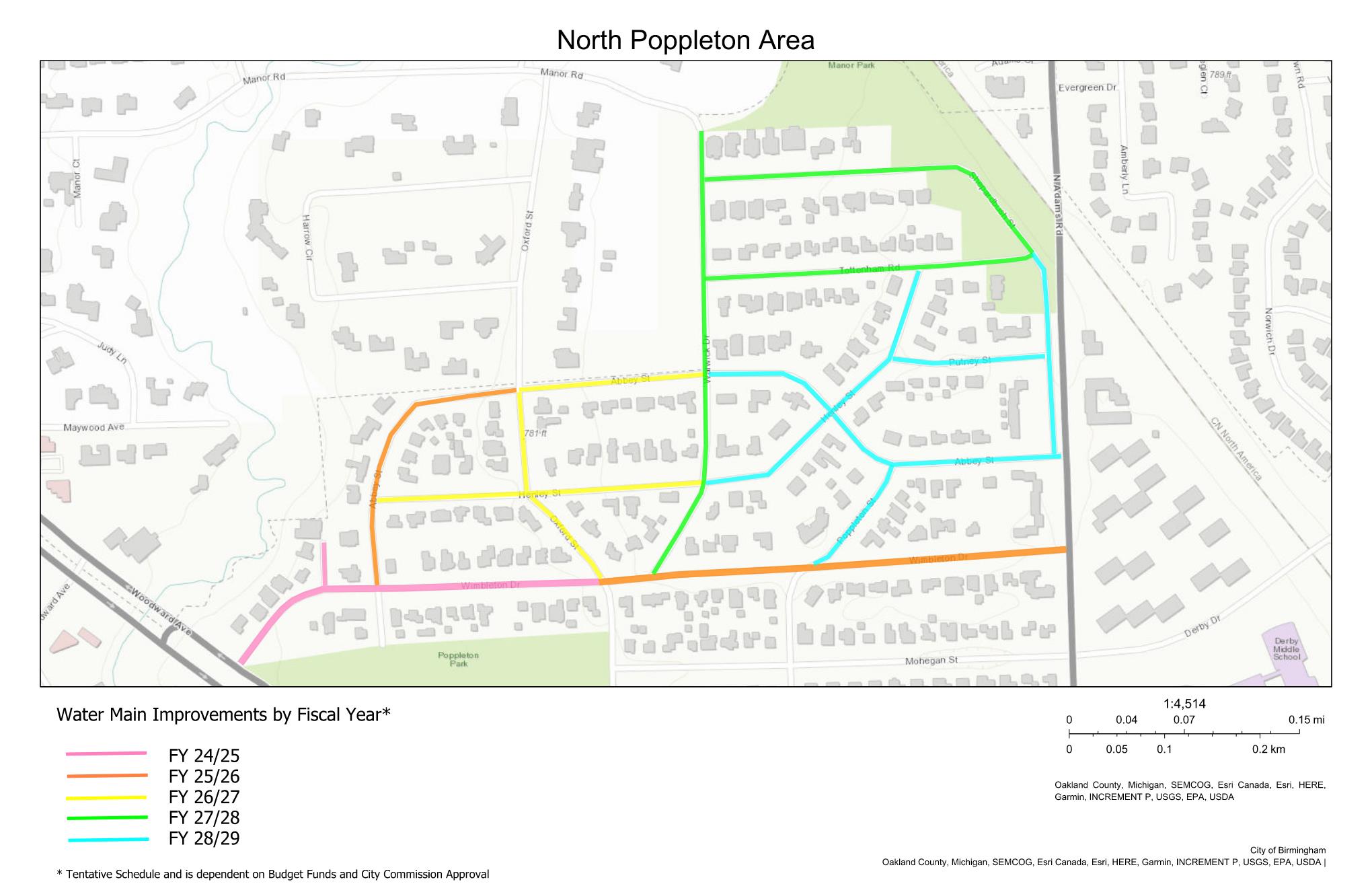 Unimproved to Improved Road
Unimproved Road: Existing Width Varies
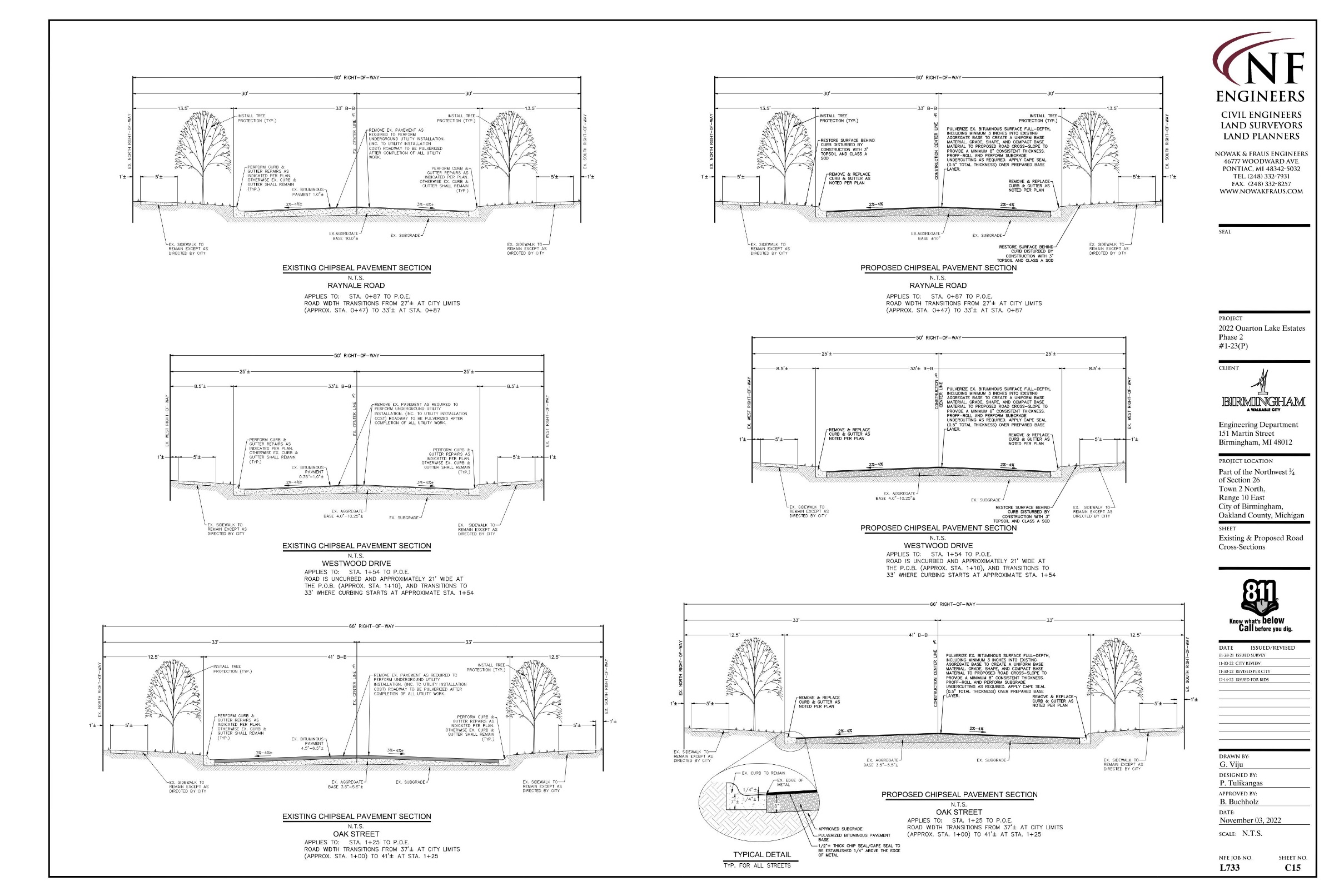 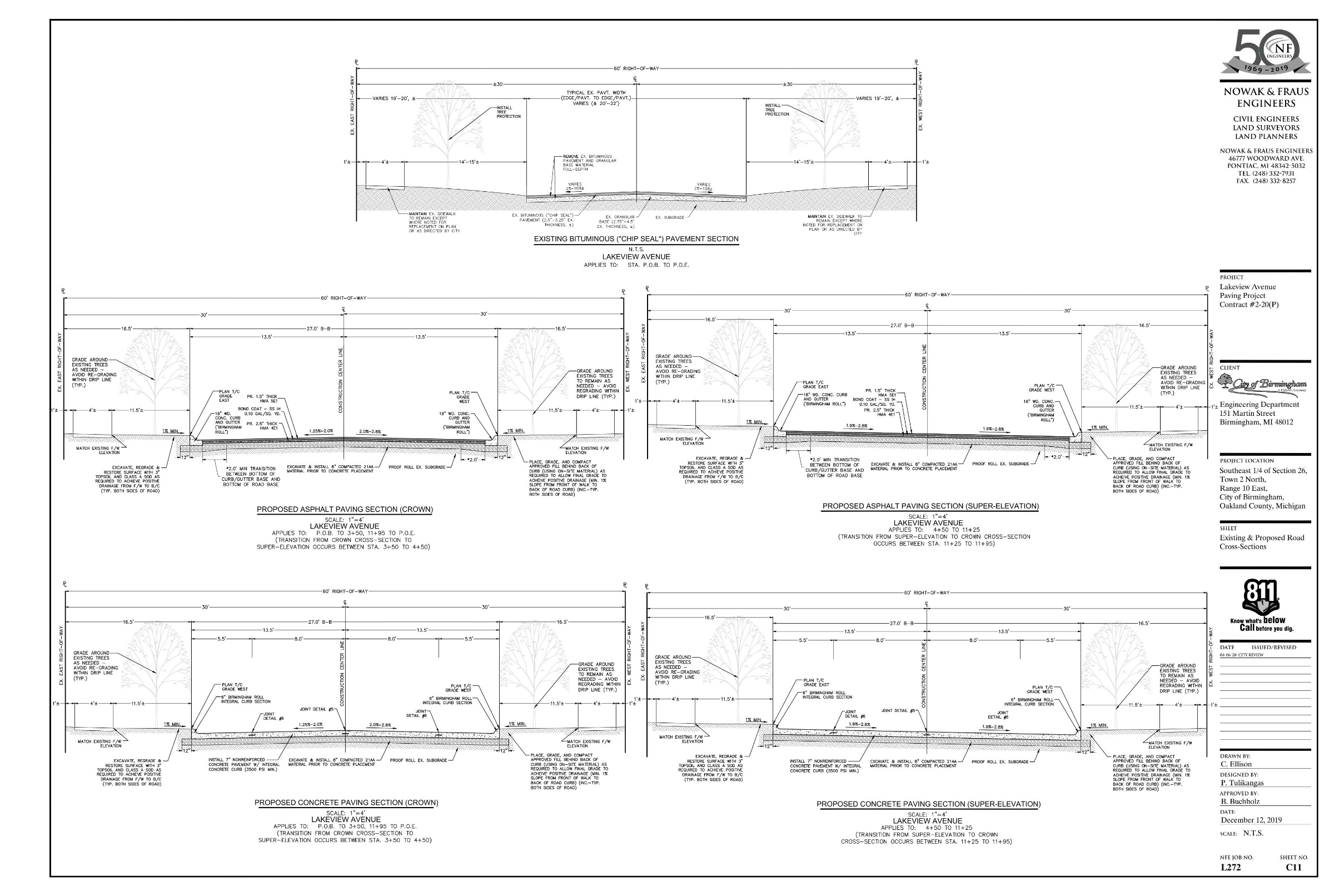 Unimproved to Improved Road: Street Standard Width 

Improved Road: 26’ wide standard width for Residential Street Width Policy








Note: Existing City streets that are measured less than 20 feet wide the City offers a 20 feet wide pavement  with no parking on one side.
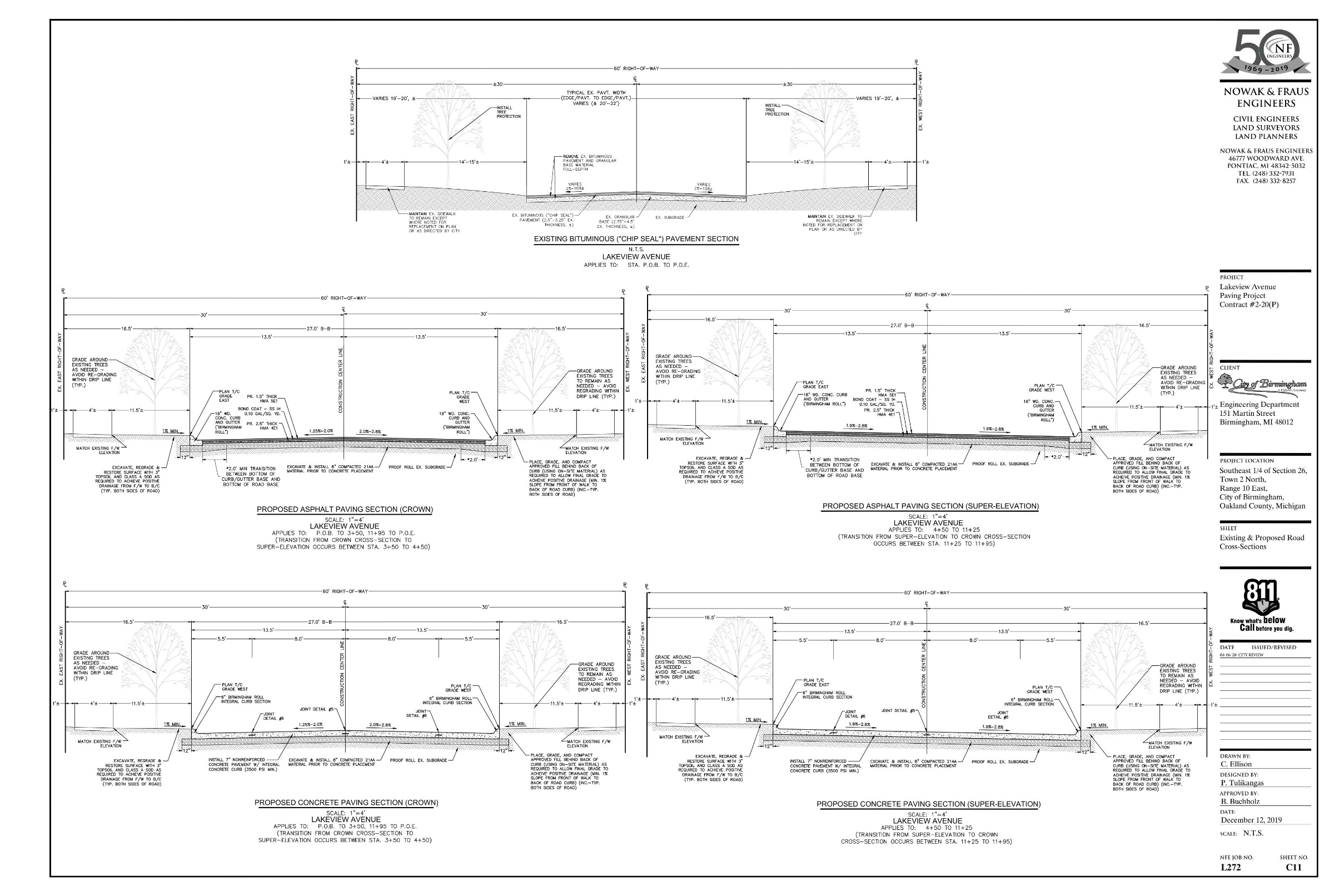 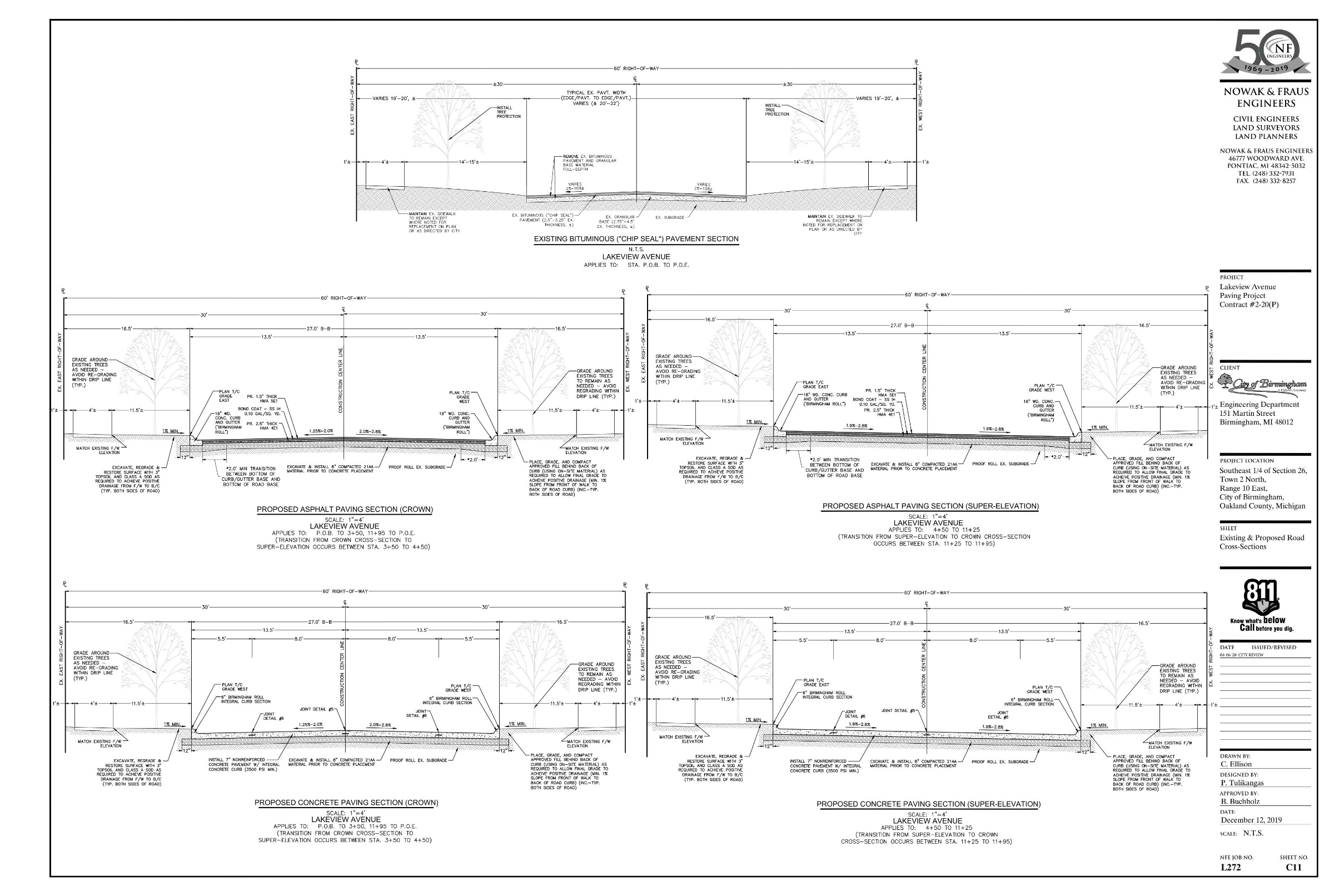 Lakeview Ave.
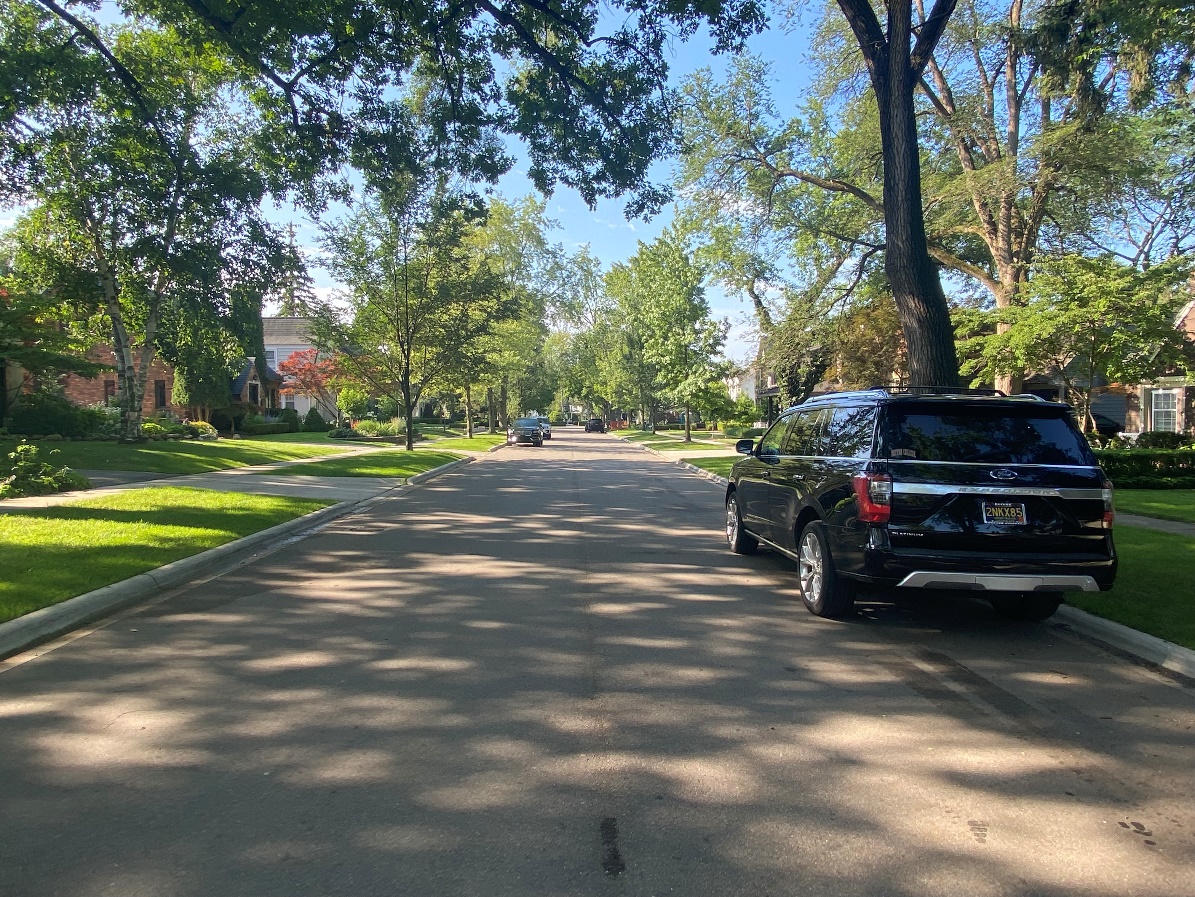 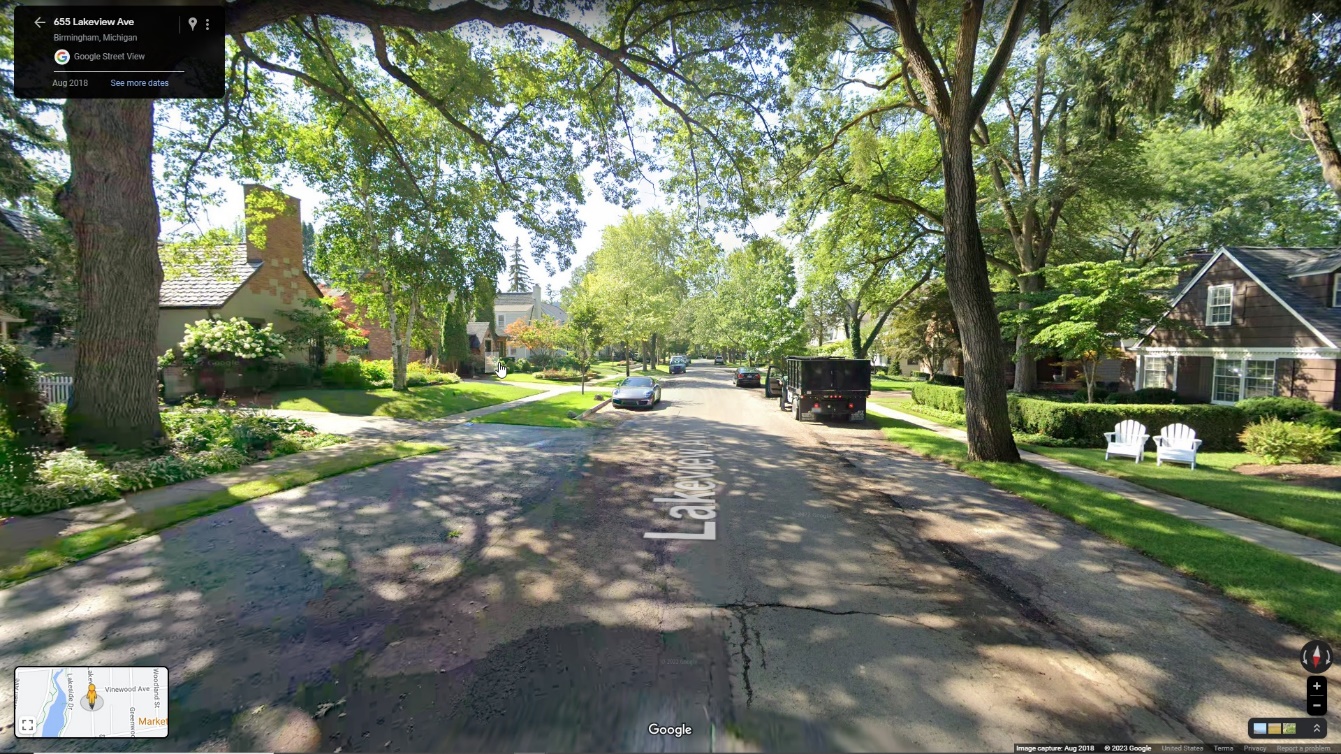 Before
After
Lakeview Ave.
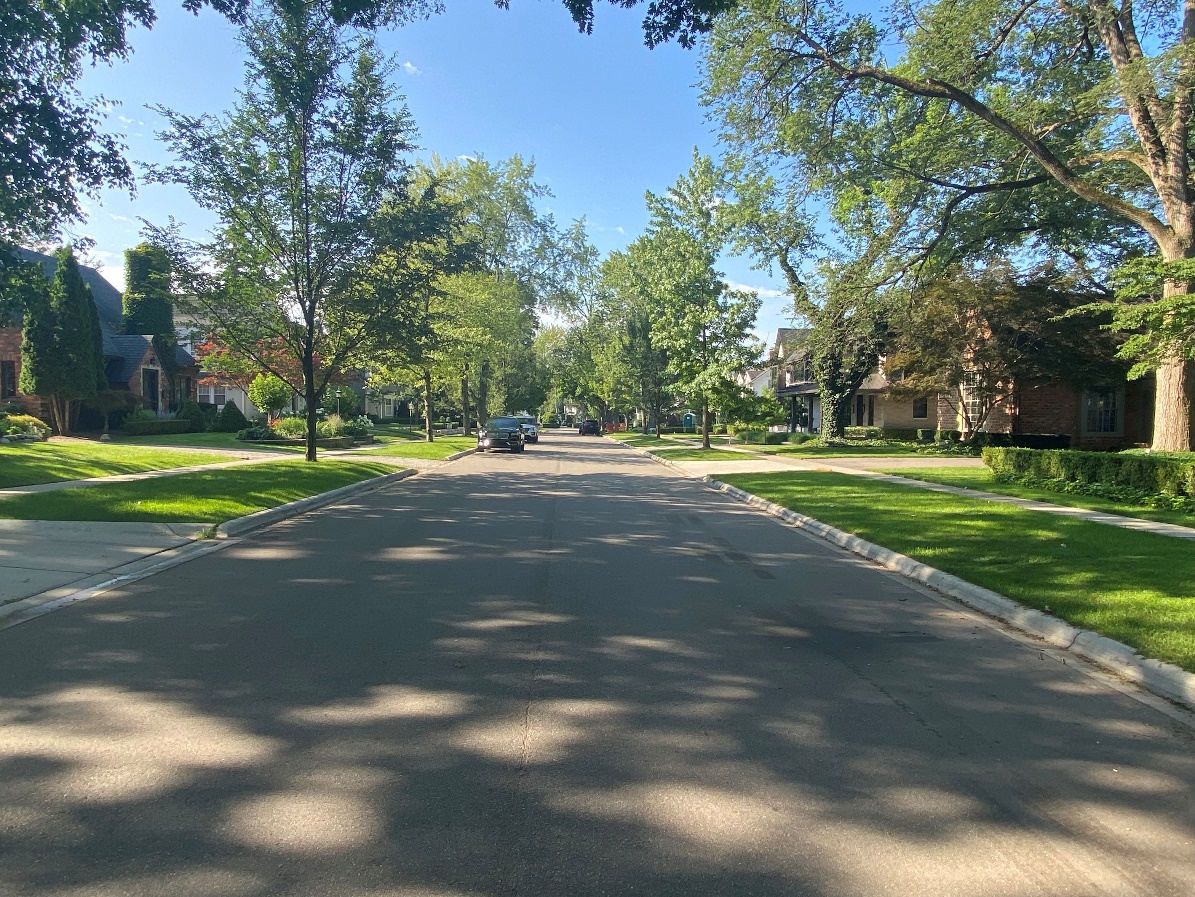 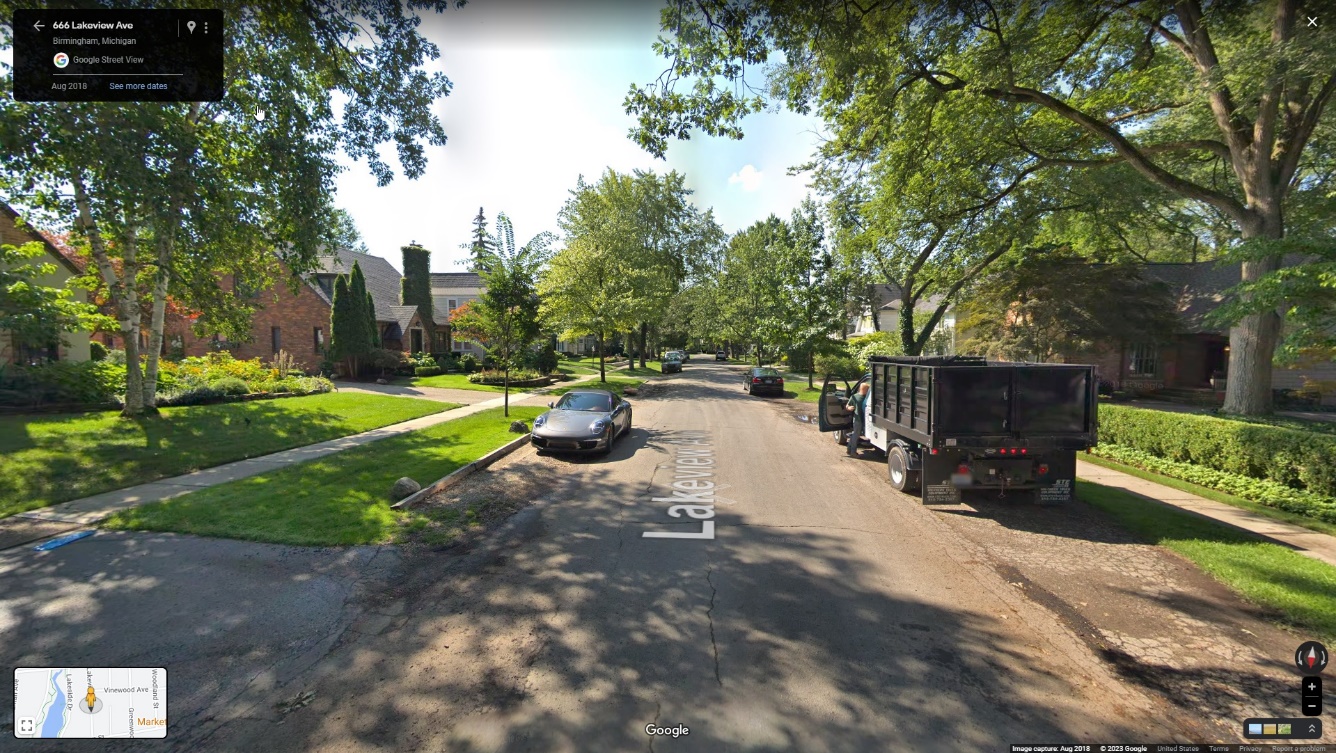 Before
After
Lakeview Ave.
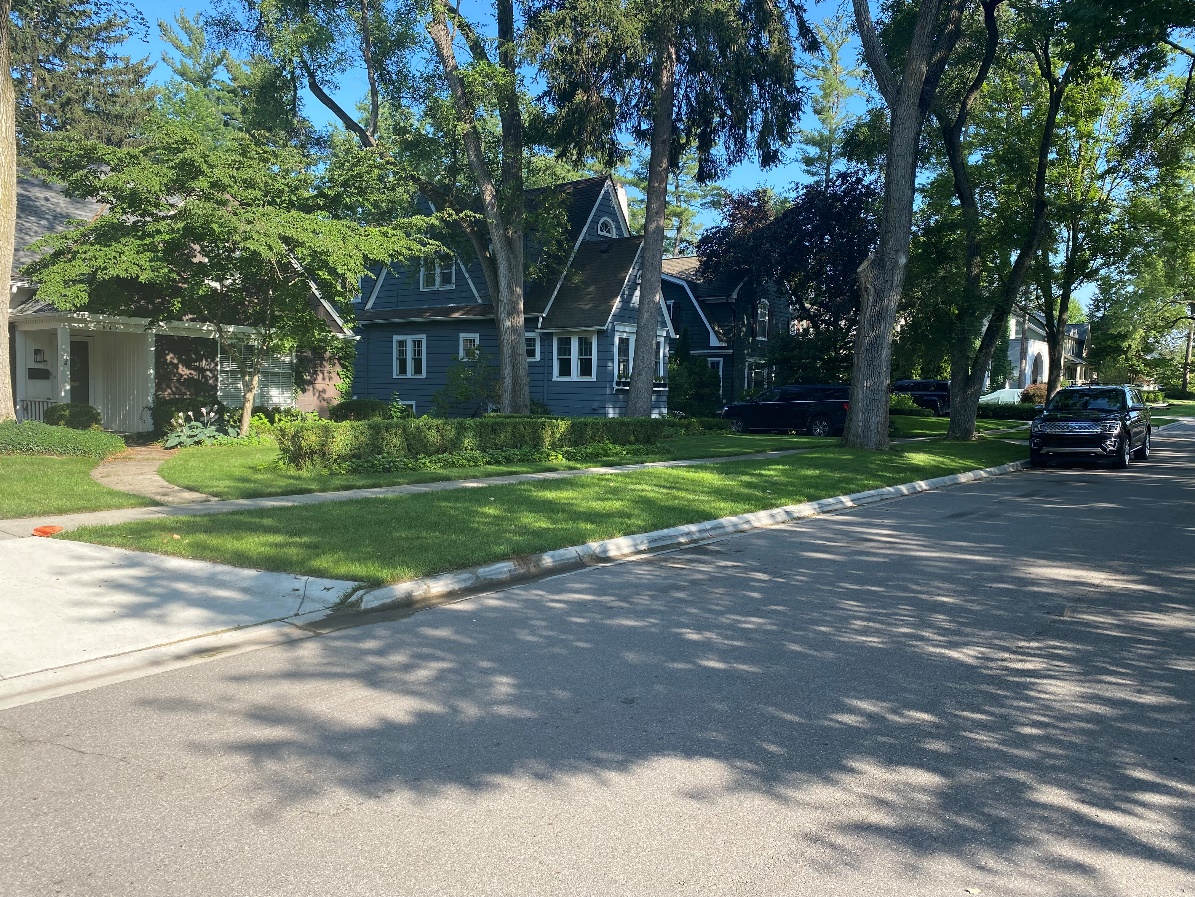 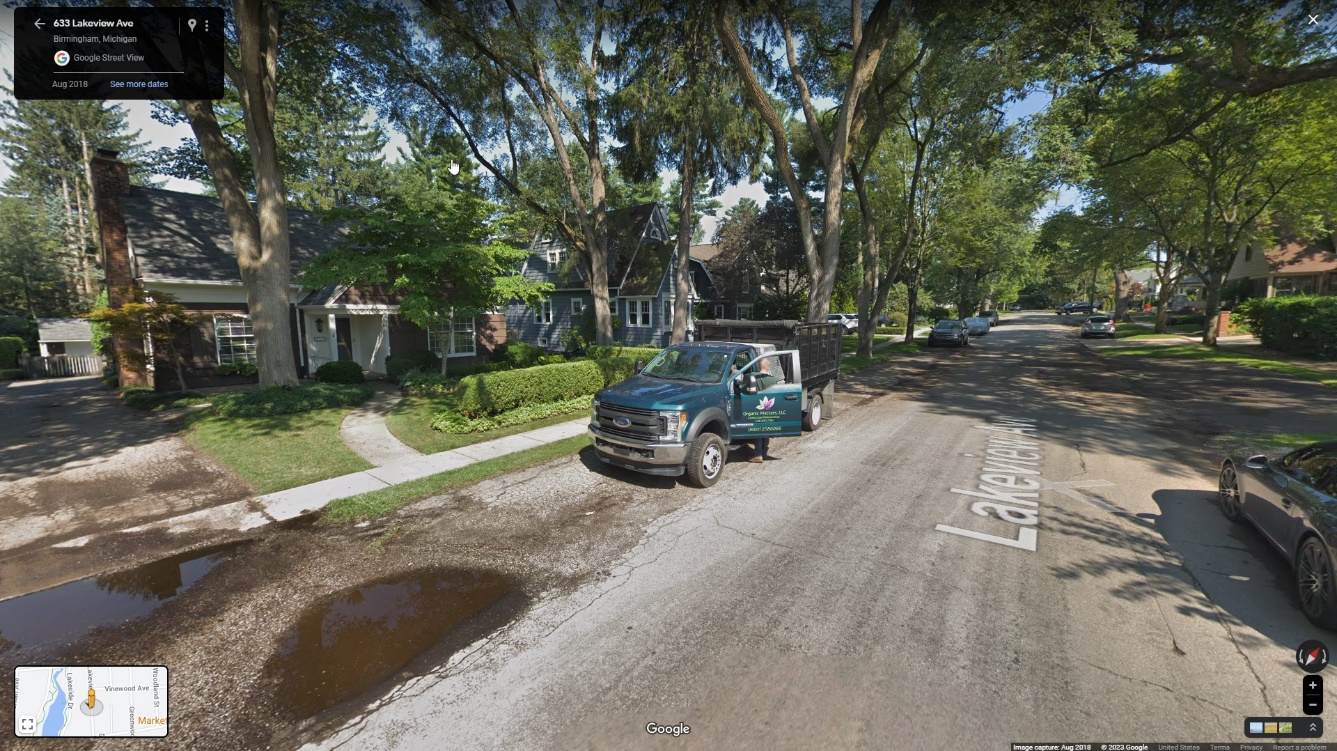 Before
After
Lakeview Ave.
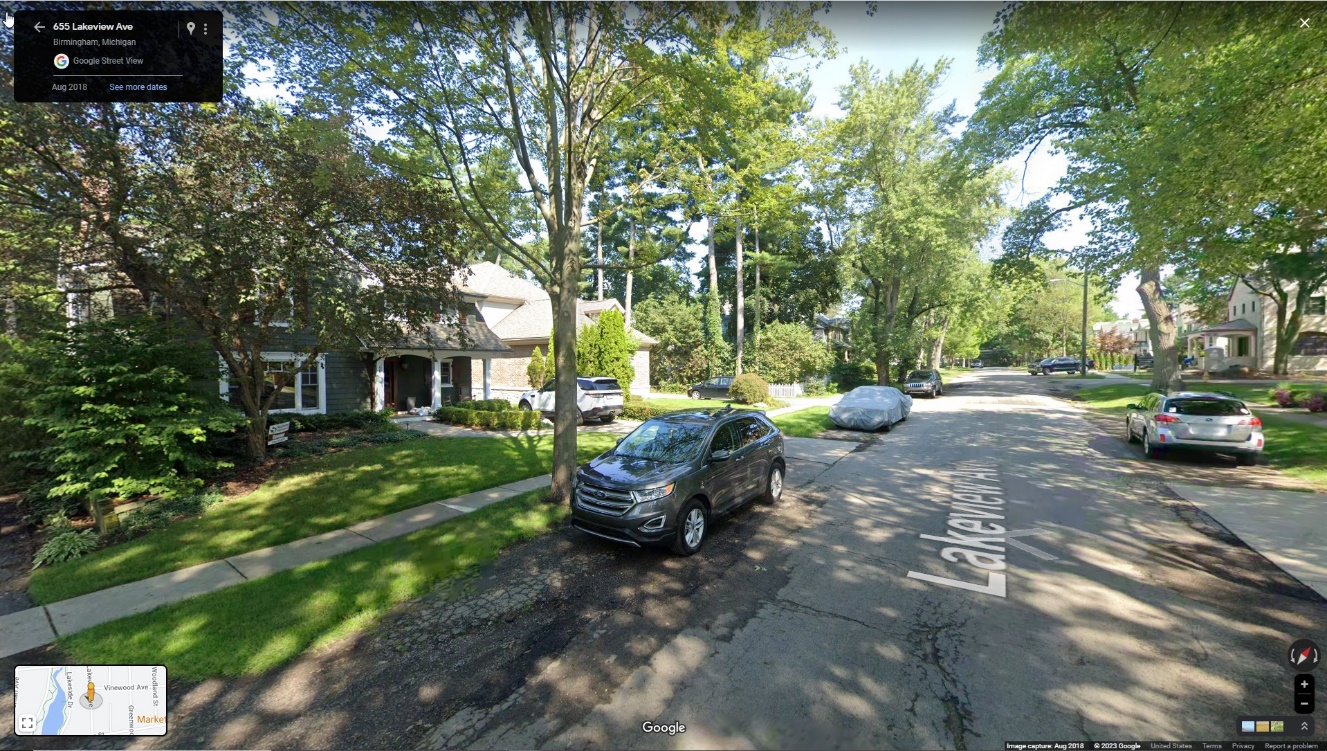 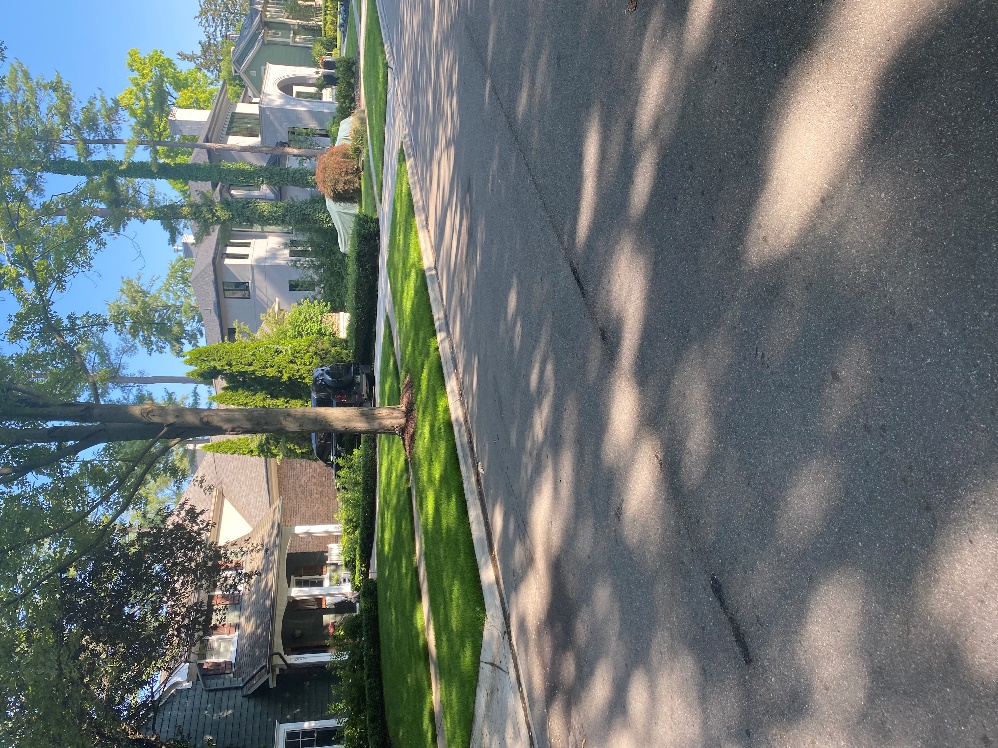 Before
After
Cost – Cape Seal 
2022-2023 Cape Seal Program: 
SAD Estimated Cost: $38.00/lft
SAD Projected Cost (from Bids and Construction): $27.00/lft +/-
50’ Lot: 
Resident: $27.00*50’*85%= $1,147.50 (no payment option) 
City: $27.00*50’*15%= $202.50 

2032-2033 Future Cape Seal:
SAD Projected Cost (5% Inflation): $43.98/front +/-
50’ Lot: 
Resident: $44.00*50’*85%= $1,870.00 (no payment option) 
City: $44.00*50’*15%= $330.00

Resident Cost 10 year Period: $3,017.50
Cost – Improved Road
2022-2023 Improved Road: 
Estimated Cost for Paving Assement: $350.00/lft
Estimate Cost for Drive Approach Assement: $11.75/sft
50’ Lot: 
Resident: (($350.00*50’)+($11.75*130 sft))*85%= $16,173.38
City: (($350.00*50’)+($11.75*130 sft))*15%= $2,854.13

Resident Cost: $16,173.38 (10 year payment option)
Cost – Breakeven Point